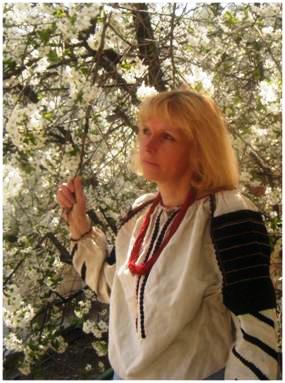 I touch the future.I teach.     	Christa Mc Auliffe
Семенчук Любов Мар’янівна
вчитель англійської мови
Борщівської ЗОШ I-III ст. №1
Тернопільської області
Let me introduce myself
Семенчук Любов Мар’янівна
Освіта:Чернівецький державний університет імені Ю.Федьковича, спеціаліст.
Спеціальність за дипломом: вчитель англійської мови.
Категорія: вища. 
Звання: старший вчитель з 2006 року.
Стаж роботи вчителем англійської мови- 27 років.
Моє педагогічне кредо
Учитись важко,а учить ще важче.
Але не мусиш зупинятись ти.
Як учням віддаєш усе найкраще,
то й сам сягнеш нової висоти.

                   	 І.Драч
Educating the mind without educating the heart is no education at all.

      	 Aristotle
Проблема над якою працюю:
вивчення лексики на уроках англійської мови шляхом  використання  різноманітних  творчих  методів  навчання  як  засобу мотивації учнів


( Teaching Vocabulary Using Different Creative Methods as the Way of Students Motivation)
Teaching Vocabulary
Step 1. Use Synonyms and Antonyms.

Step 2. Develop your writing skills.

Step 3. Learn topical vocabulary
                creatively
Step 1. Use Synonyms and Antonyms
Step 2. Develop Your Writing Skills
Step 3. Learn Topical Vocabulary Creatively
Сходинки до успіху
Самостійно-пошукова діяльність учнів
Вибір лексики відповідно до віку 
та інтересів школярів
Розвиток креативного мислення, вивчаючи синоніми та антоніми
Різноманітні вправи як спосіб мотивації та творчості
Самоаналіз  та самооцінка навчальної діяльності
Головні завдання професійної діяльності
1. Вибір  педагогічних технологій.
2. Розвиток творчих здібностей учнів.
3. Формування креативної особистості. 
4. Досягнення творчої 
    співпраці з учнями.
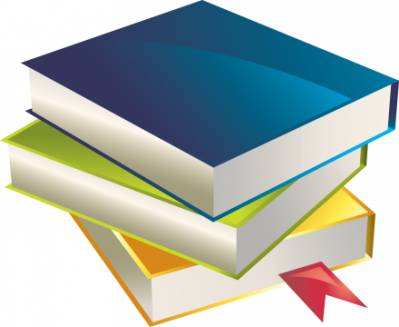 У своїй роботі використовую технології
особистіно-зорієнтоване навчання
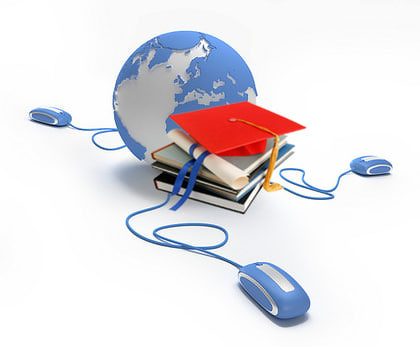 ІКТ-технології
креативне навчання
проектна методика
інтерактивне навчання
здоров’язберігаючі технології
Методична робота
Керівник творчої групи вчителів англійської мови Борщівського району.
Участь у семінарах, конференціях.
Відкриті уроки.
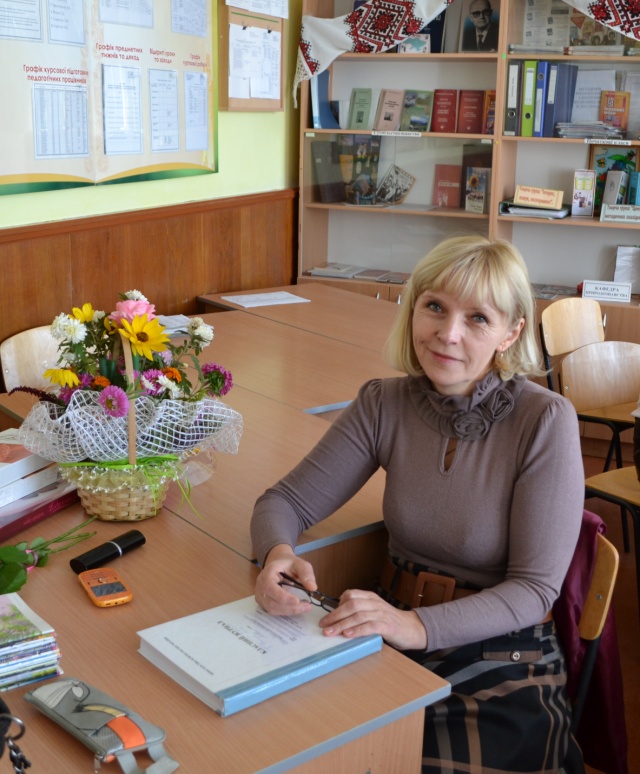 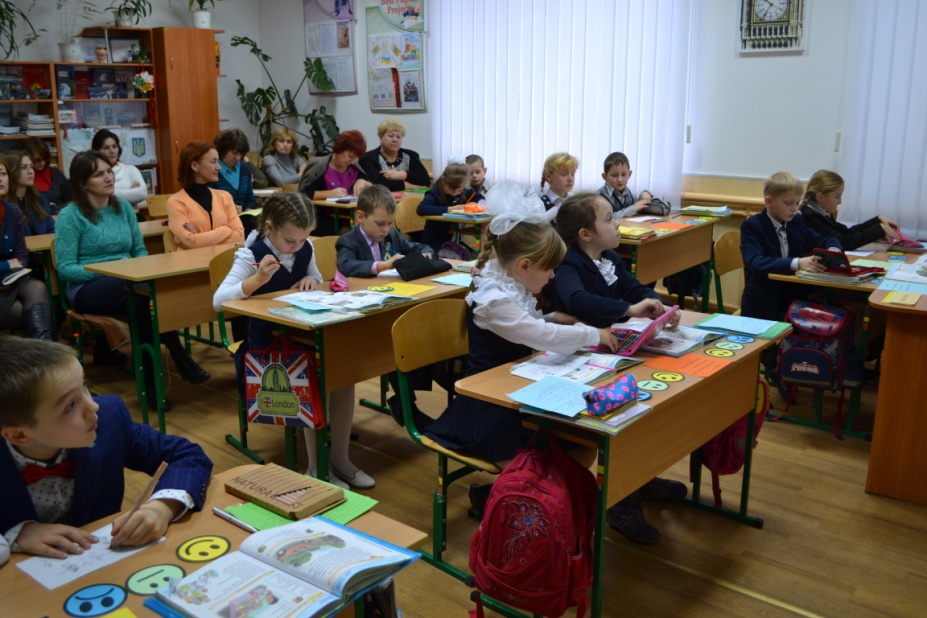 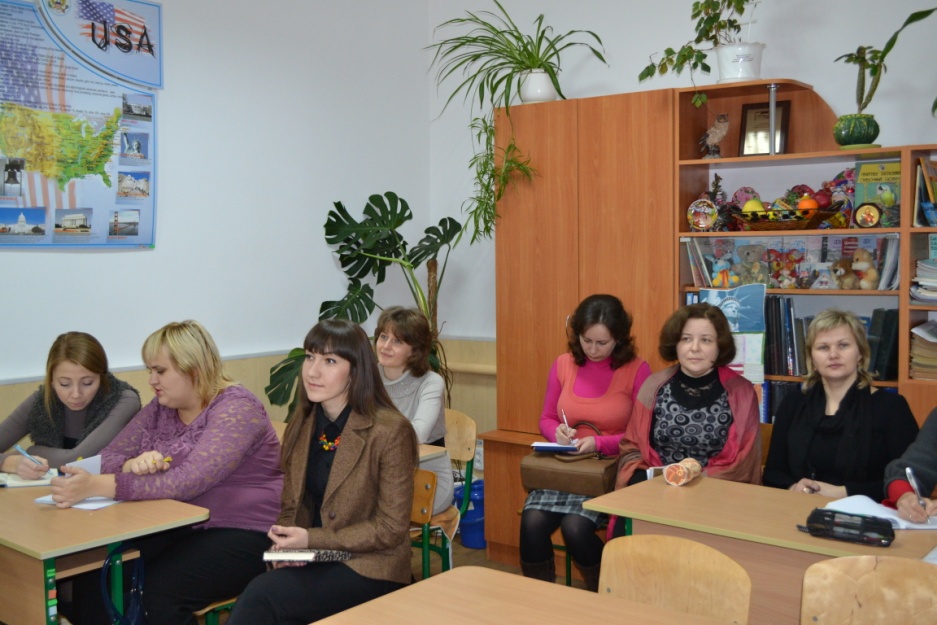 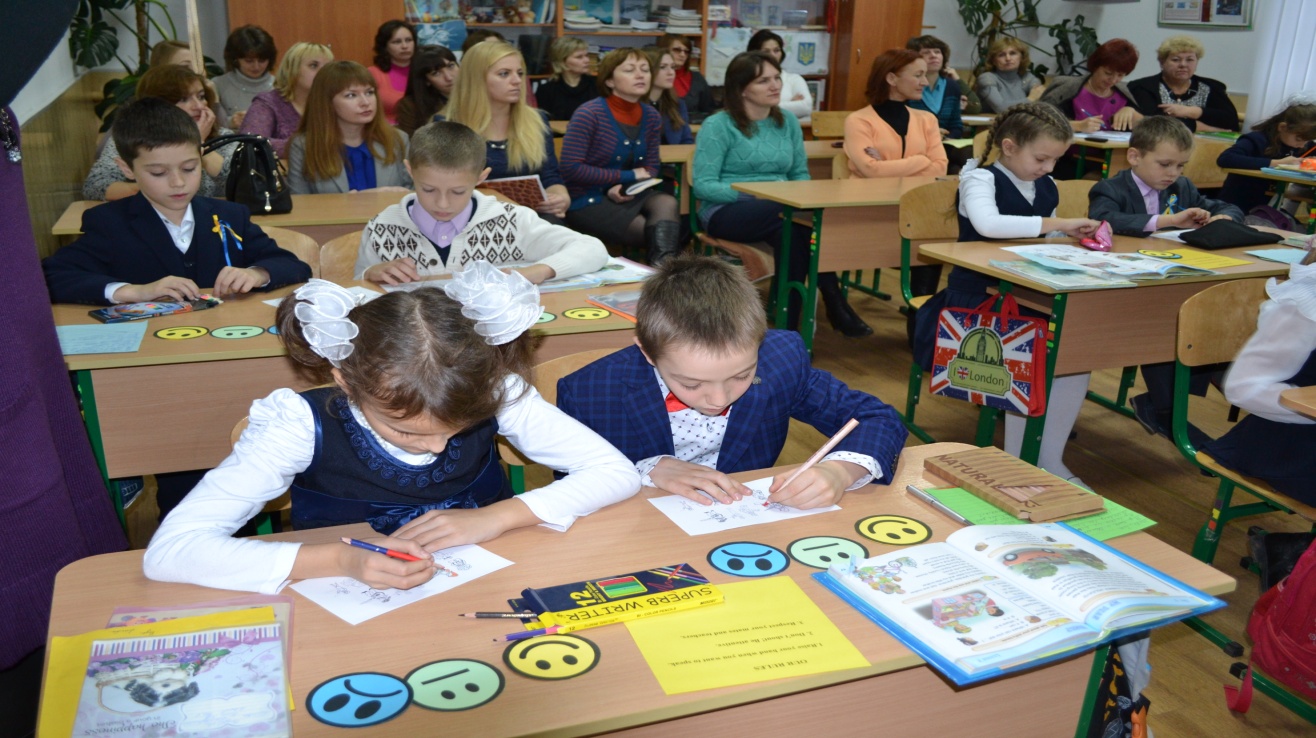 Методичні посібники
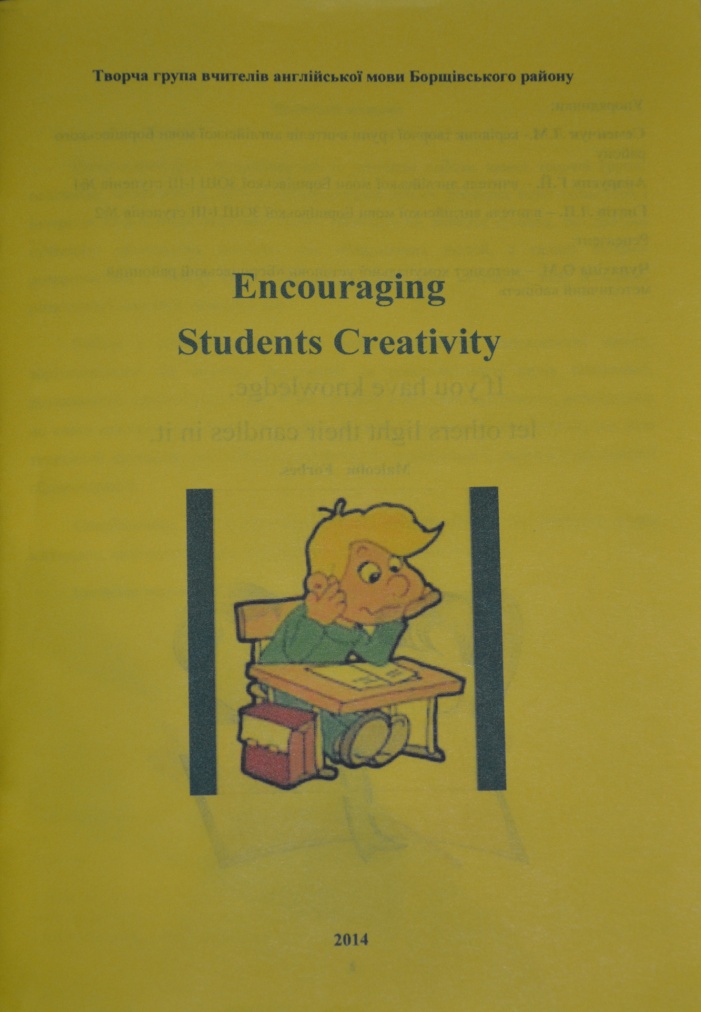 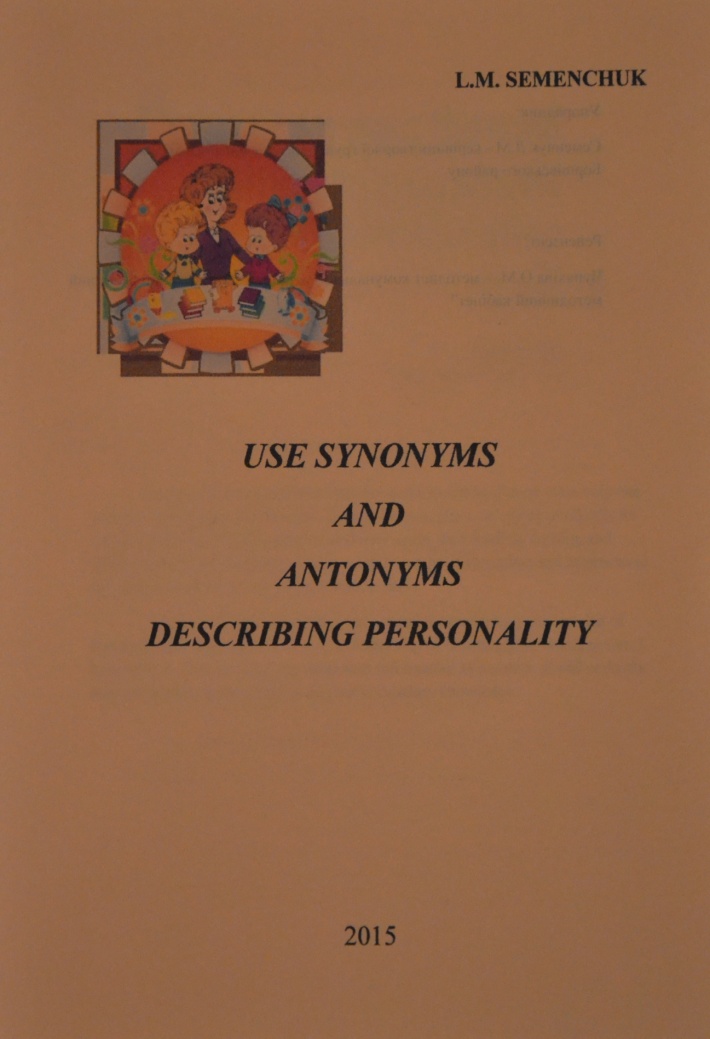 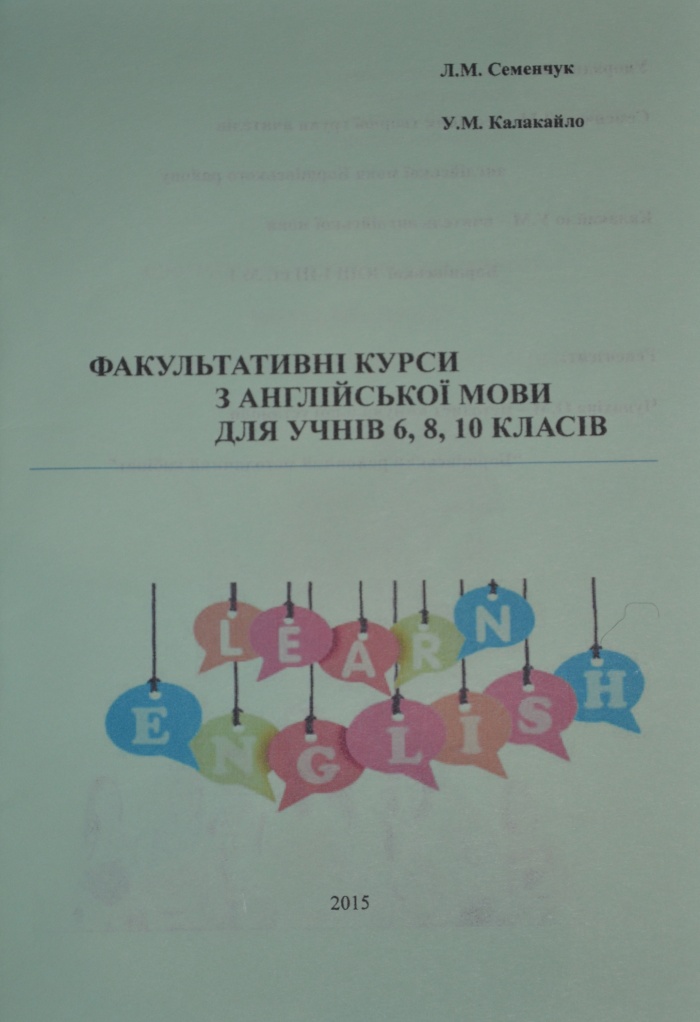 Робота з обдарованими дітьми
Результати Всеукраїнських олімпіад з англійської мови III етапу
Результати Всеукраїнських олімпіад з англійської мови II етапу
[Speaker Notes: клас]
Мої талановиті учні
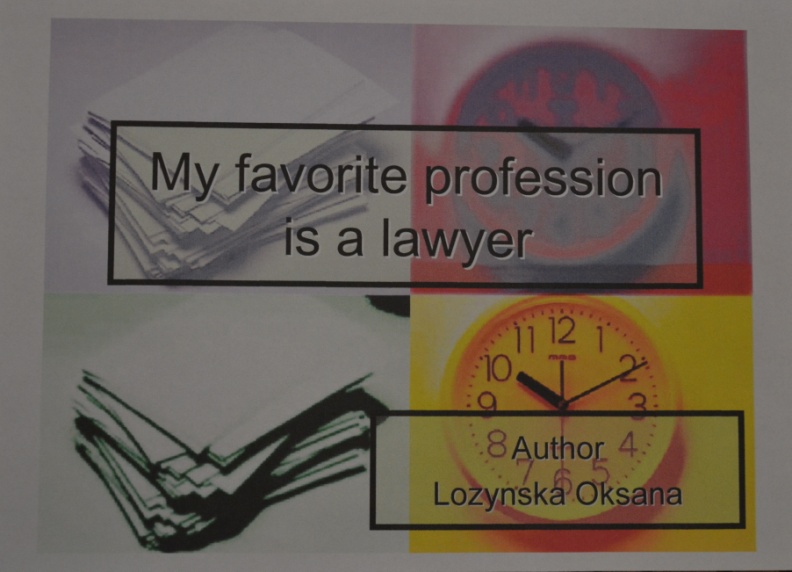 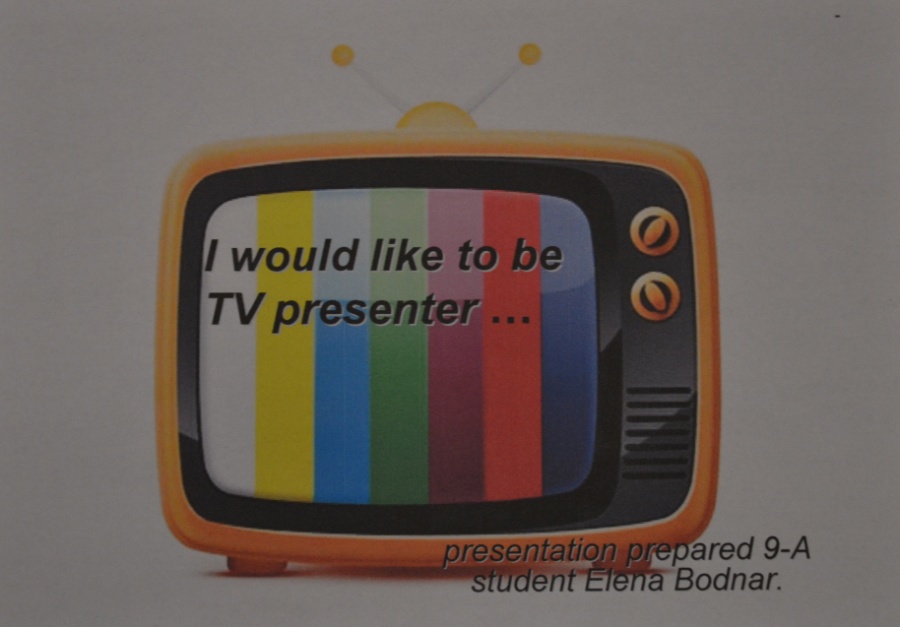 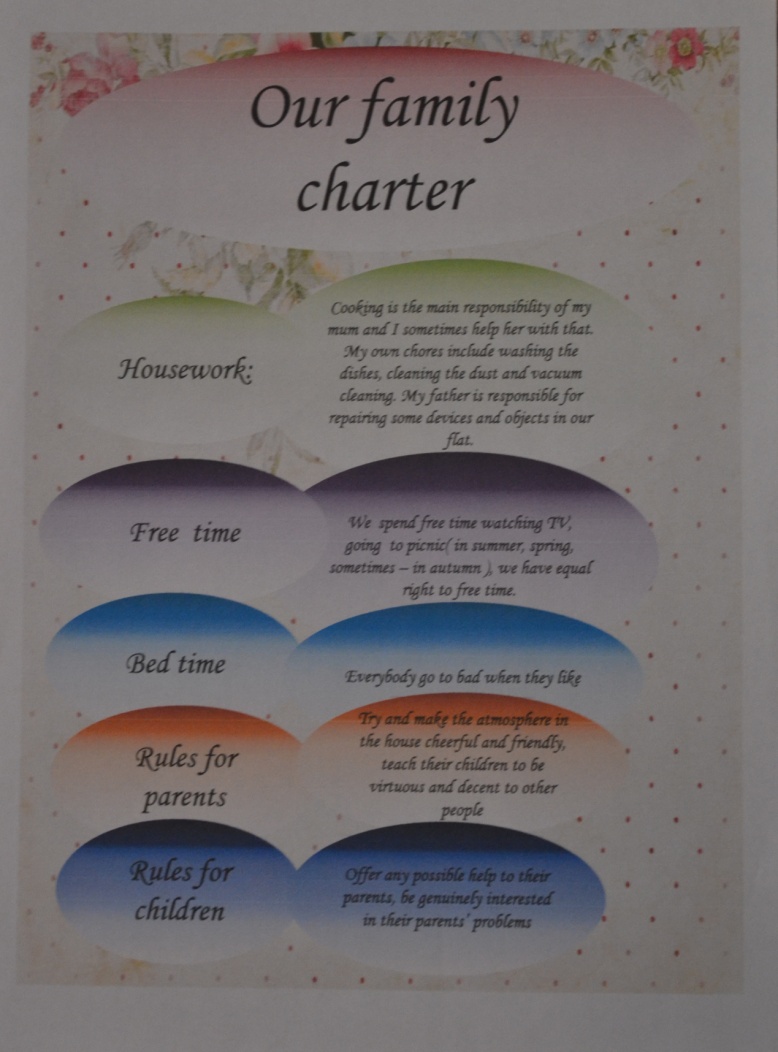 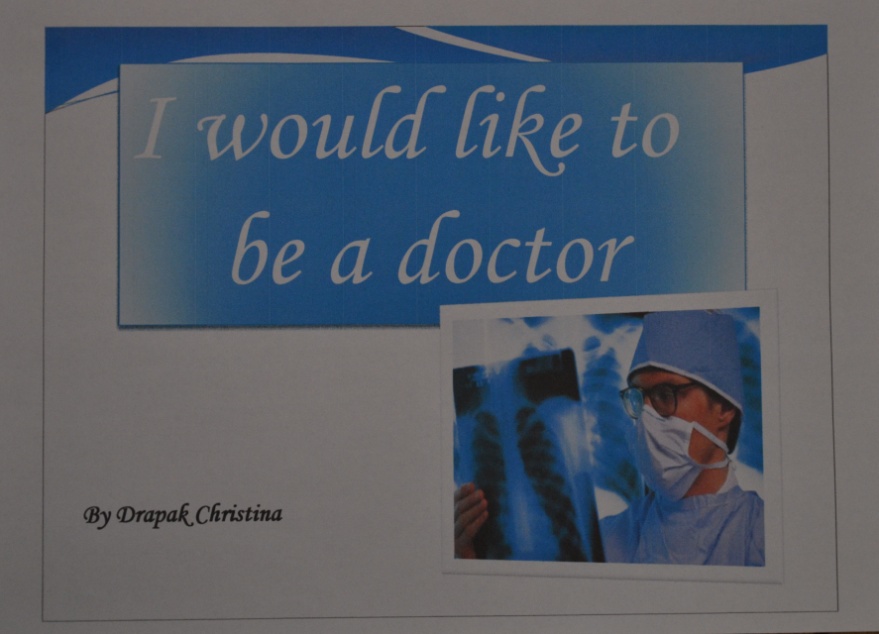 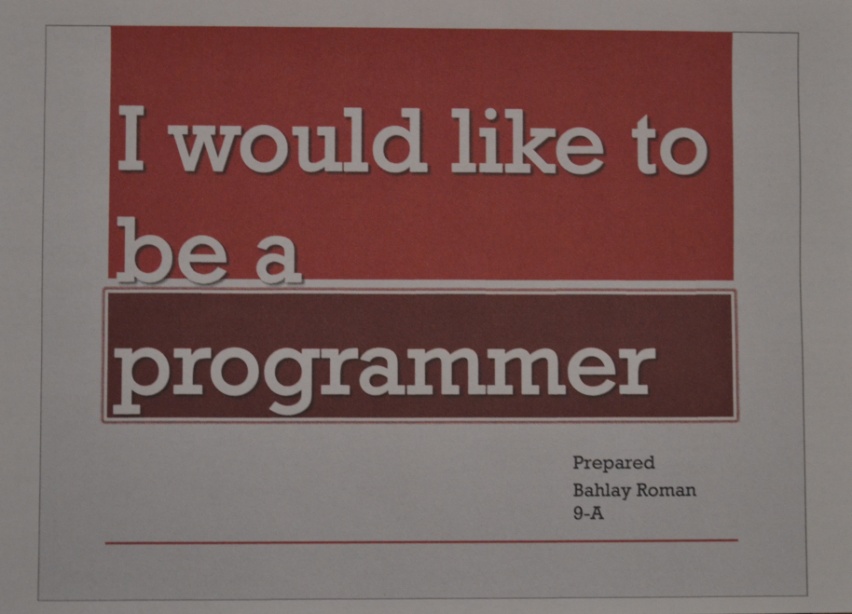 Позакласні заходи
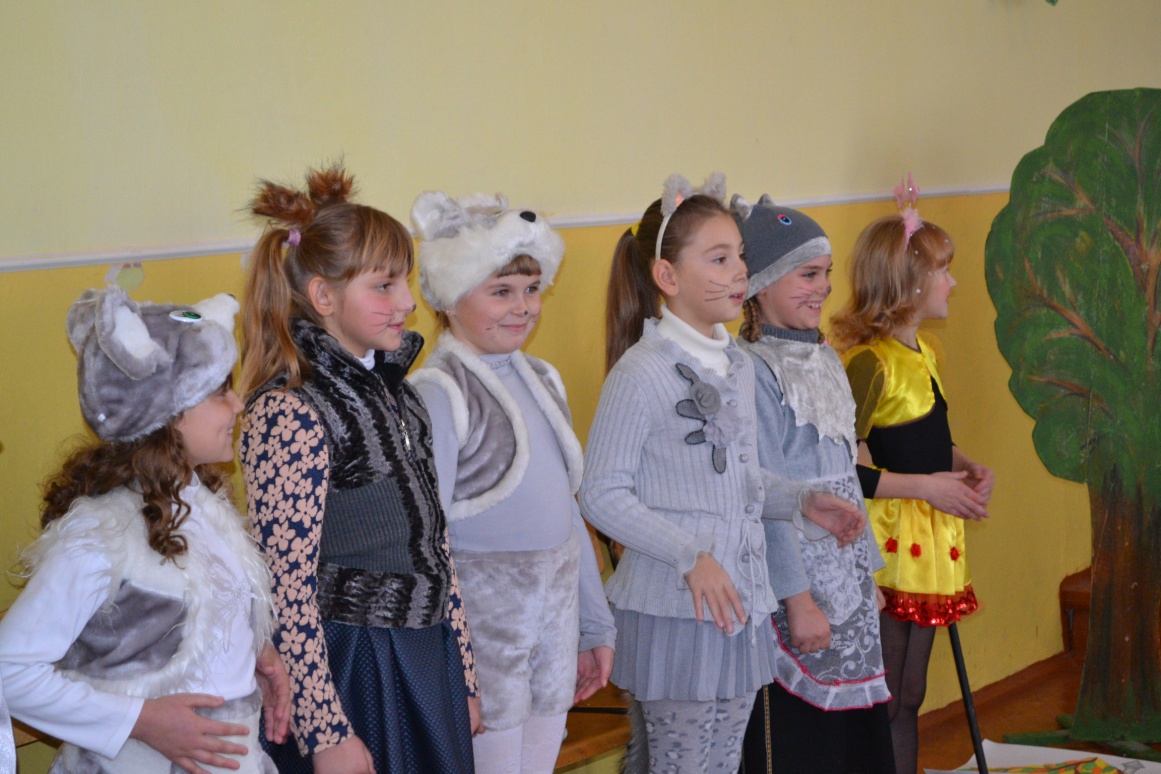 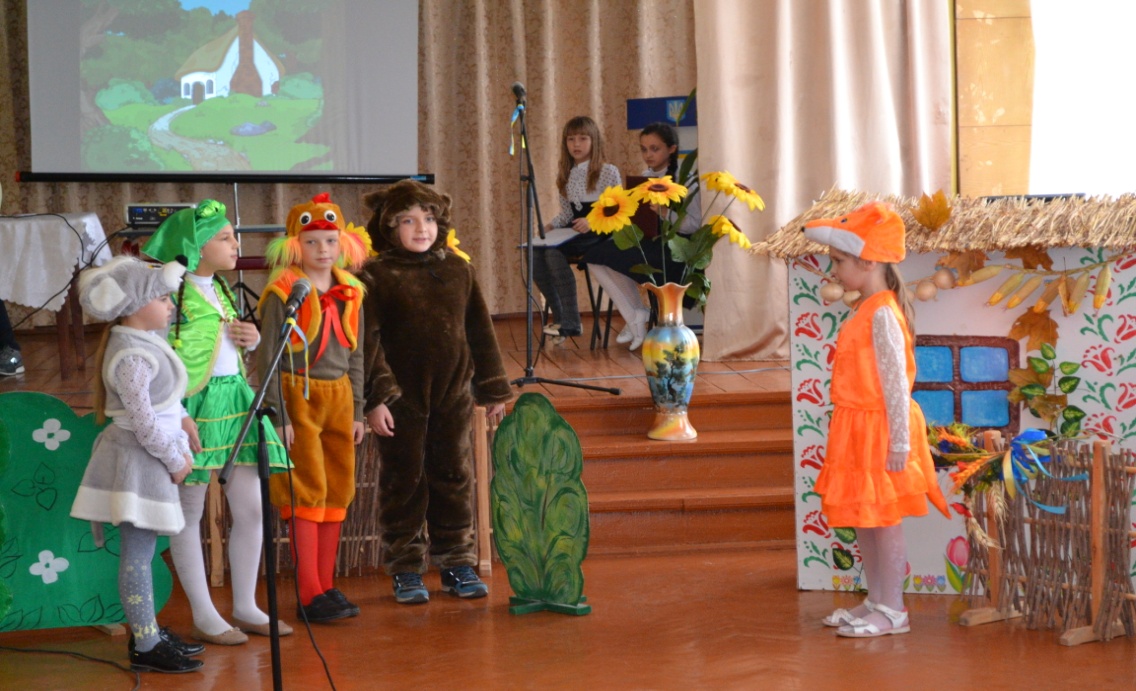 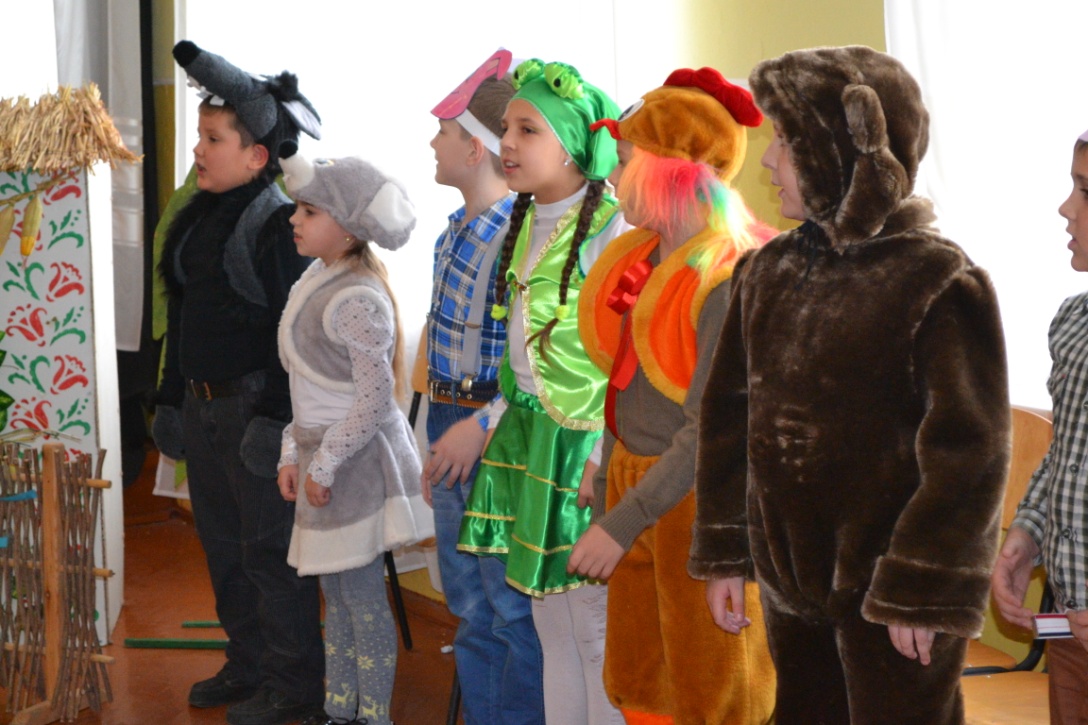 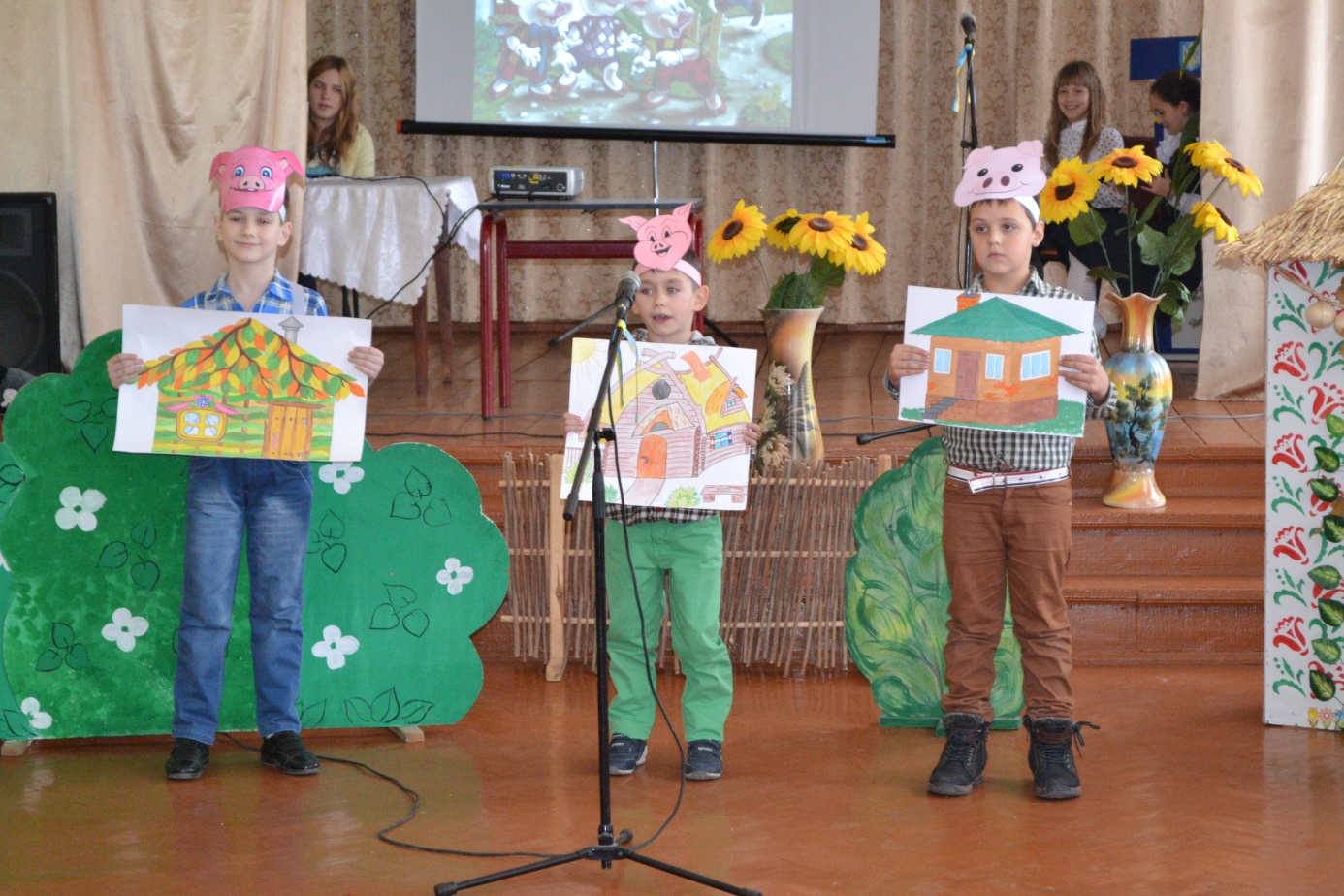 Я не веду за собою – ми йдемо поруч
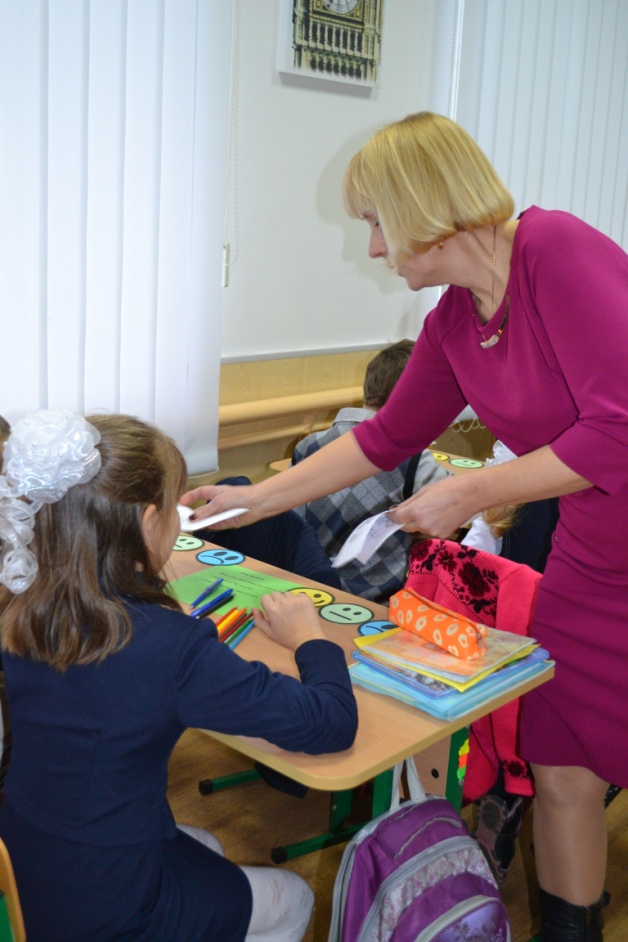 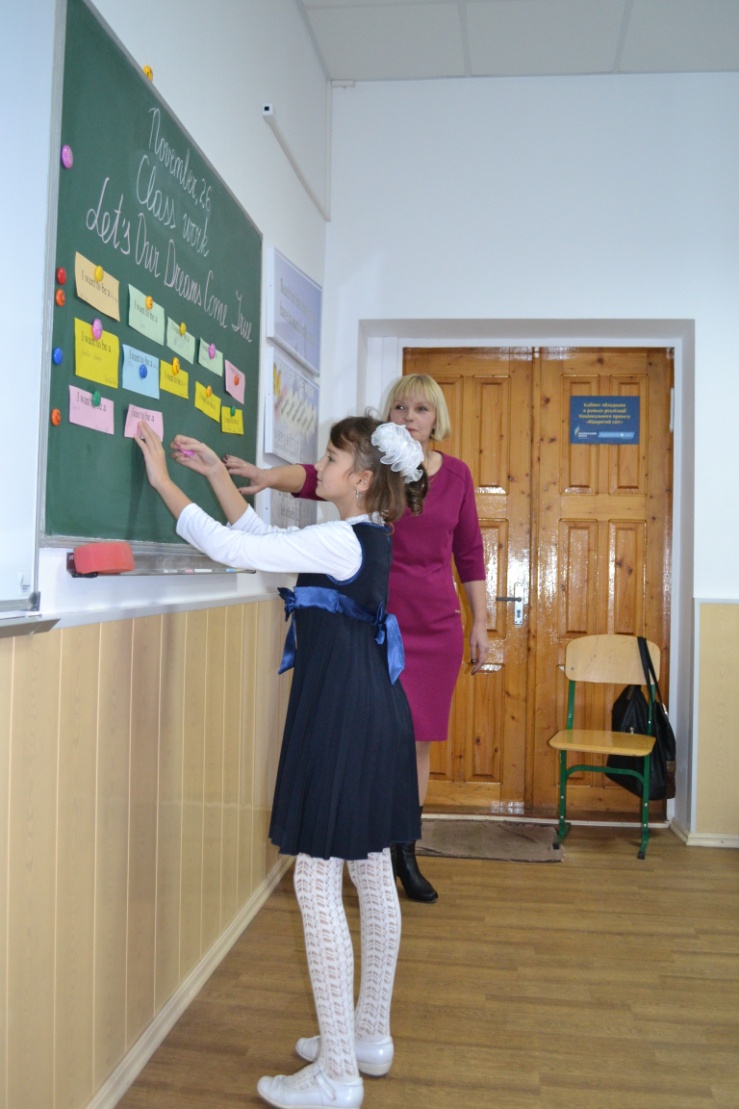 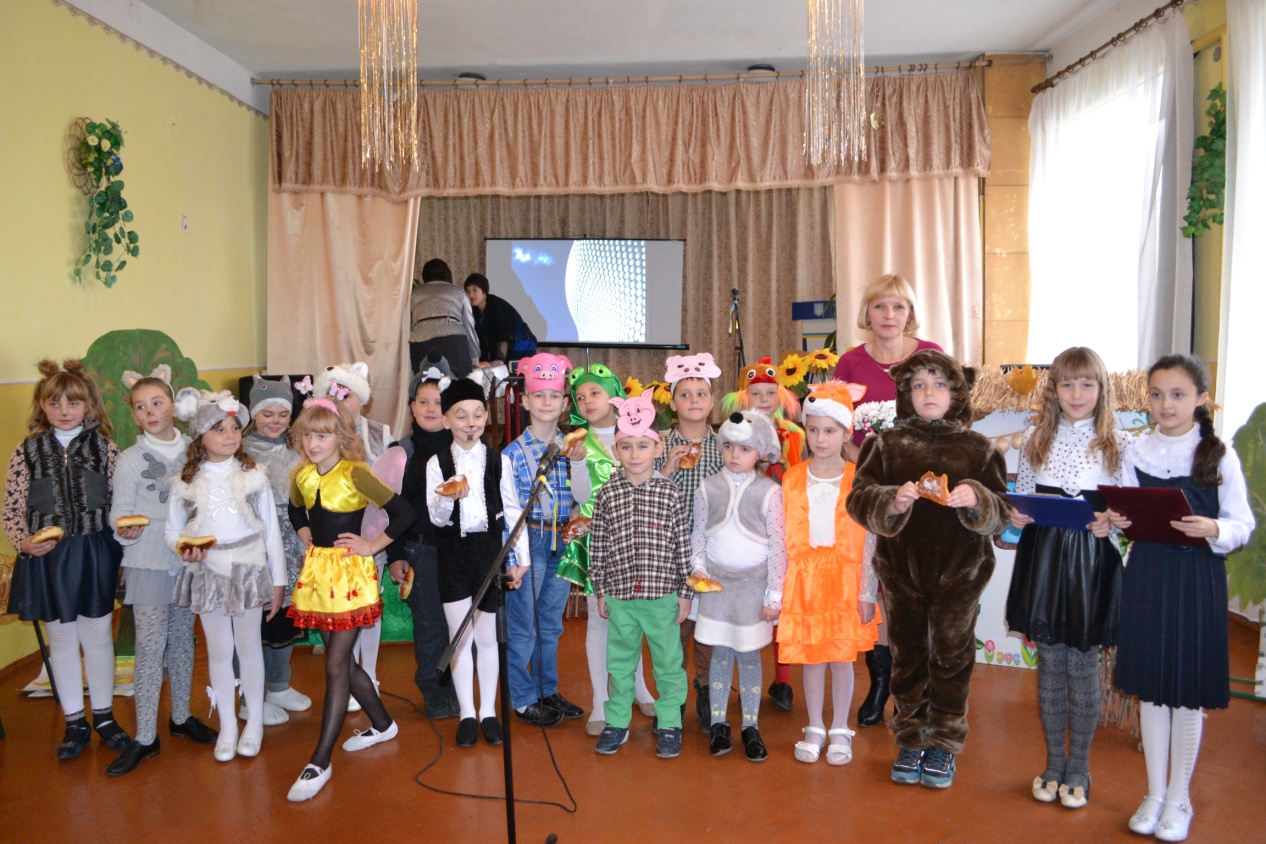 Курси підвищення кваліфікації
Травень 2015 року – курси вчителів вищої категорії, виконано роботу “Мій шлях професійного розвитку”
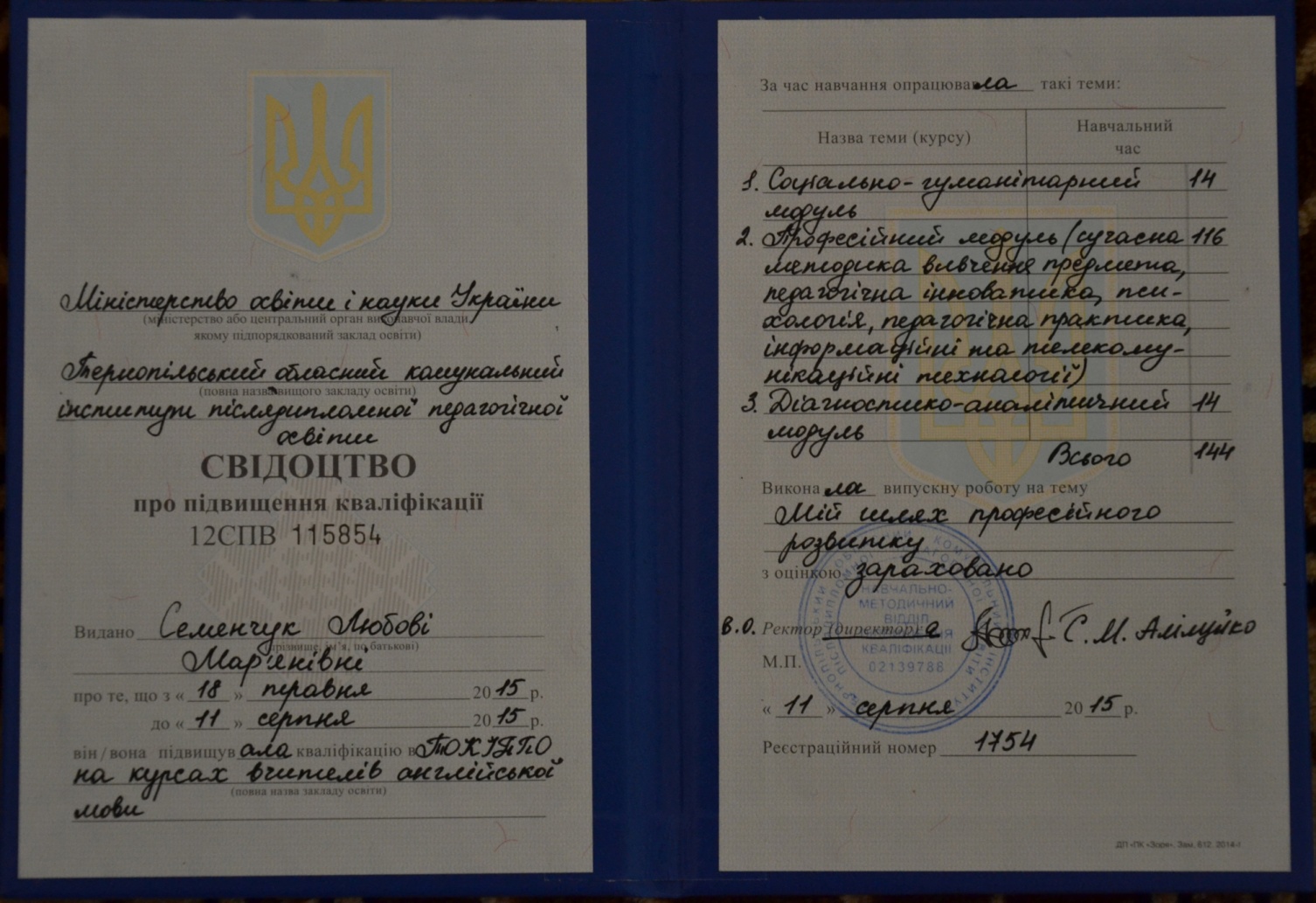 Нагороди. Відзнаки.
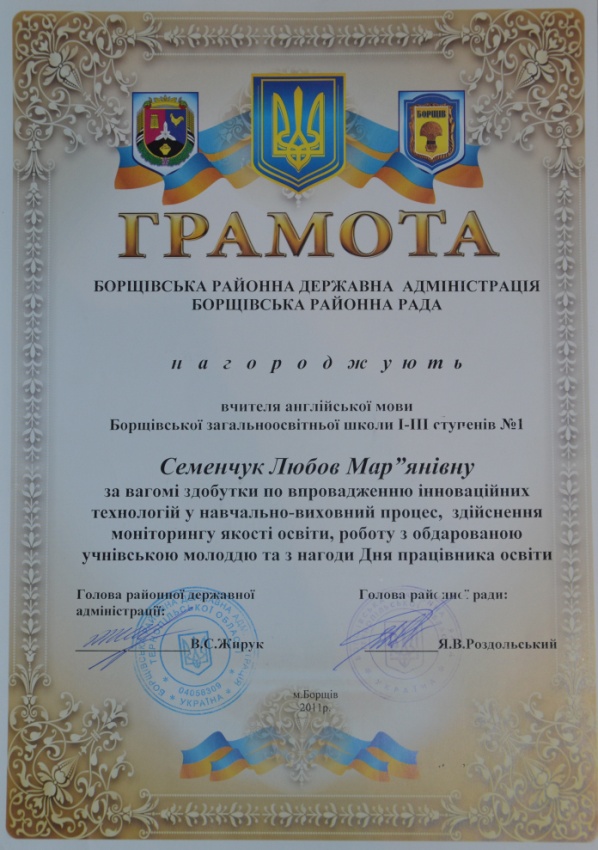 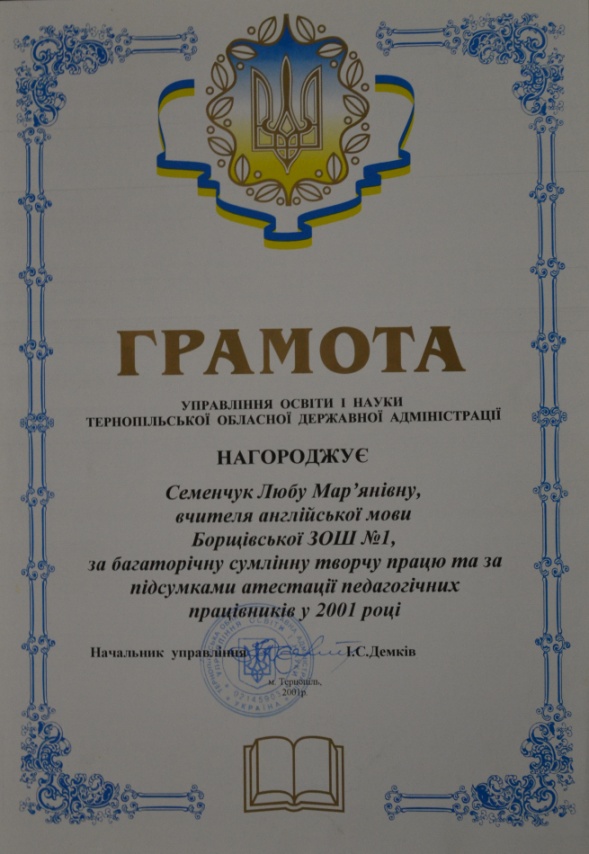 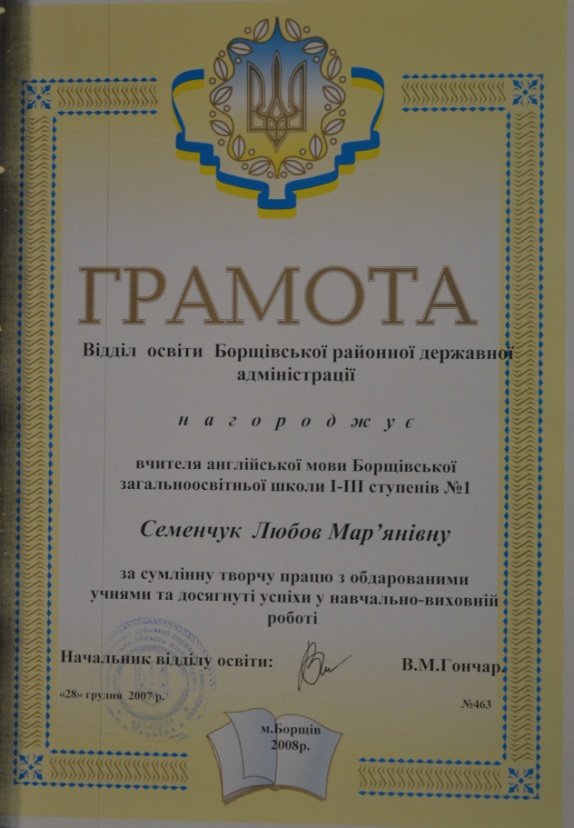 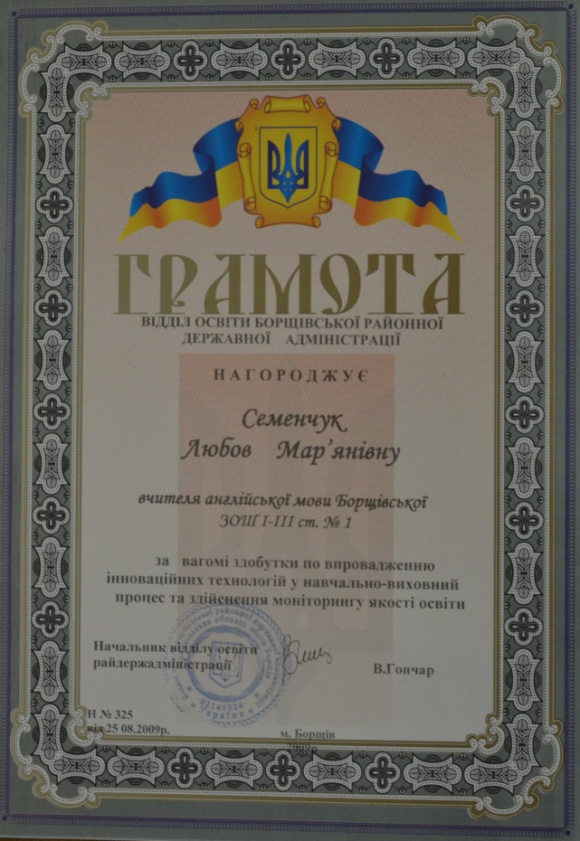 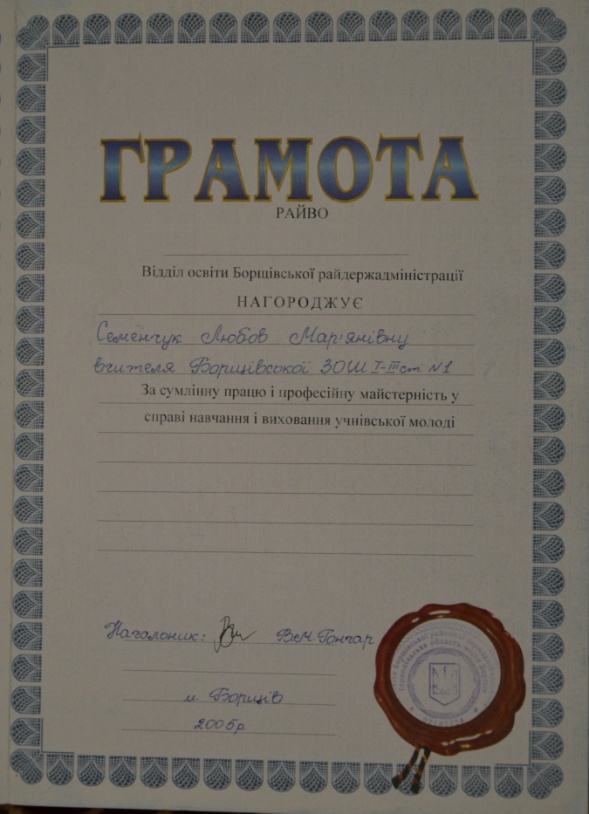 If you have knowledge, let others light their candles in it.						Malcolm Forbes